Amendment Invoice Update
14th October 2020
Amendment Invoice Taskforce Update
Supporting Information Mismatches
40 unique MPRNs with ASP mismatch. File merge activities ensured mismatch data was included in ASP file issue on the invoice issue date.

All AML files were delivered ahead of the SLA.
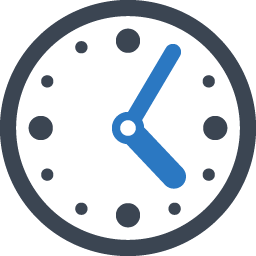 Exceptions
What is an exception?
Business or Technical processing errors generated within our system, that cause reconciliations at individual sites, to be held back off the Amendment Invoice until resolved.
29,813 distinct MPRNs currently have unresolved exceptions within our systems (as of 6th October 2020).
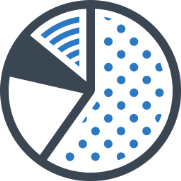 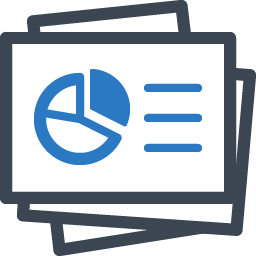 Customer MI outlining all reconciliations and their status (invoiced, in exception, in exclusion) has been shared with all customers.
AMS Invoice – Billed MPRNs vs MPRNs with exception
Exclusions
What is an exclusion?
Until permanent system fixes are deployed to address charge calculation errors, monthly profiling of new reconciliations received that relate to the scenario of the open defect is performed, with “bill blocks” applied to that MPRN to safeguard the accuracy of the amendment charge calculations by exclusion from the AMS.
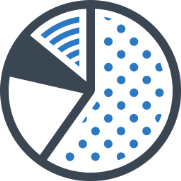 146 distinct MPRNs for the August 2020 billing period currently have bill blocks placed upon them (as at 6th October 2020). Bill blocks are placed on MPRNs where there are known issues that will result in incorrect charges being calculated.
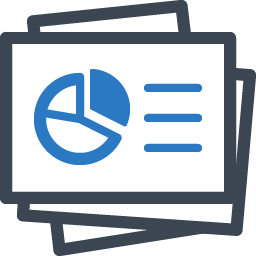 Customer MI outlining all reconciliations and their status (invoiced, in exception, in exclusion) has been shared with all customers.
Defects
15 open ASP/AML related defects as of 2nd October 2020
(16 defects open at last month’s update)
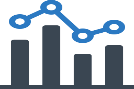 MI / Reporting
MI reports continue to be shared with our customers 2 business days after Amendment invoice issue date.

Ongoing individual customer meetings to discuss what the MI means specifically to them.

If any customer would like an explanation of the MI reports they receive just let us know and we will arrange a session (contact Dan Donovan, Xoserve Invoicing Business Process Manager - dan.l.Donovan@xoserve.com).
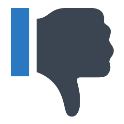